The Greatest Explorers: Knowledge Mat
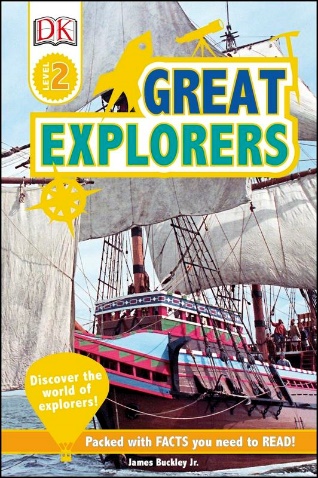 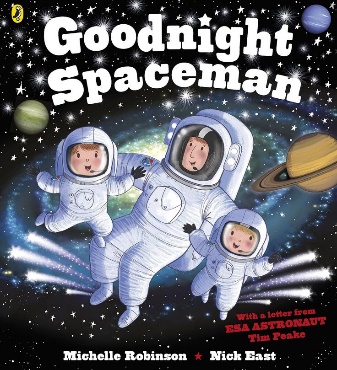 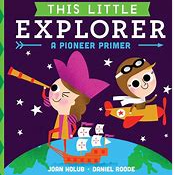